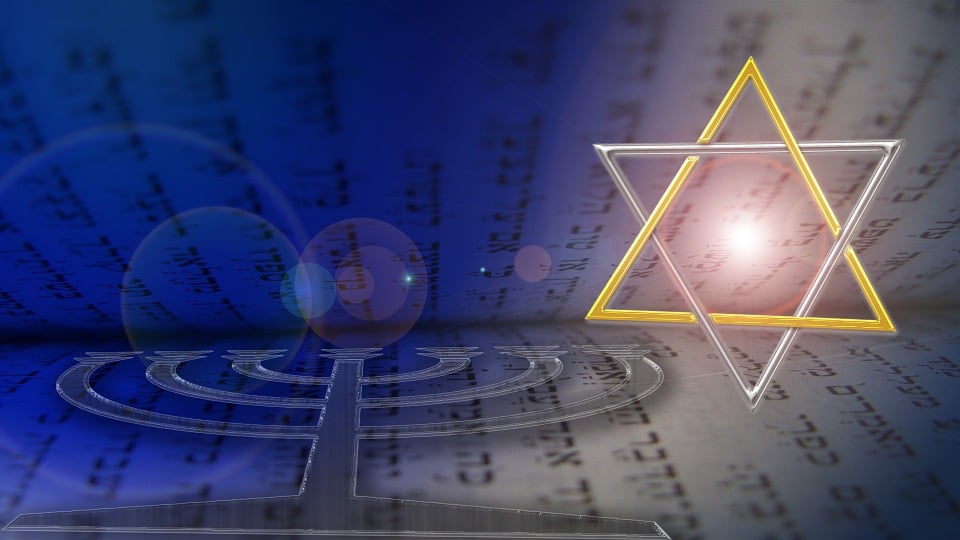 Vjerski život Židova
Radionica za 7. razred
Što znamo o židovskoj vjeri? 
Prisjetite se što ste prošli puta čuli od učiteljice Julije.
udžbenik
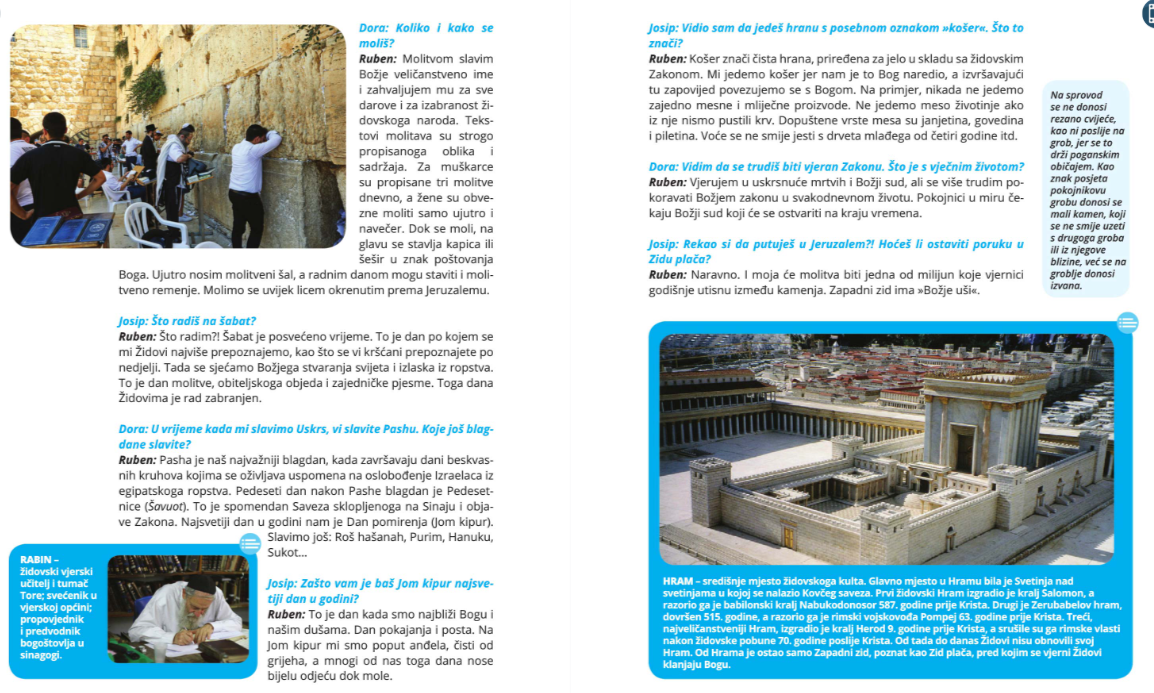 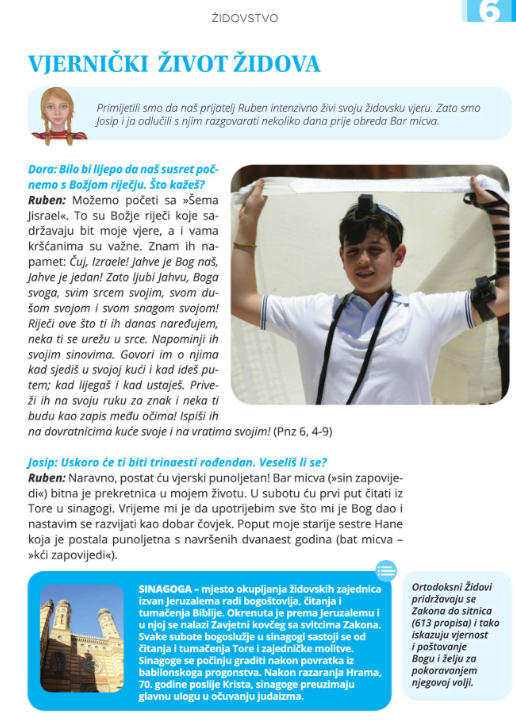 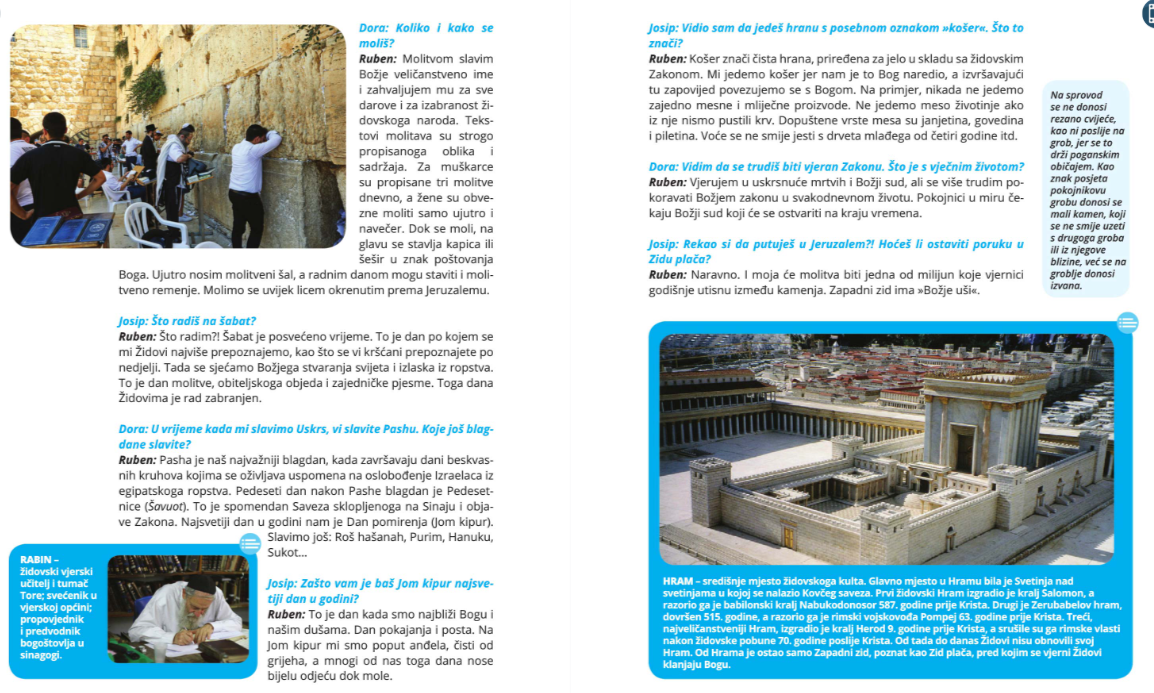 Bar micva
Bar micva znači „sin zapovijedi“. To je važan trenutak u životu židovskog dječaka kada navrši 13 godina. Tada postaje punopravni član židovske zajednice i preuzima odgovornost za vršenje Božjih zapovijedi. Na dan Bar micve dječak prvi put javno čita iz Tore u sinagogi.
Šema Jisrael
Šema Jisrael je najvažnija židovska molitva. Počinje riječima: „Čuj, Izraele, Gospodin je Bog naš, Gospodin je jedan!“ (Pnz 6,4). Ova molitva izražava vjeru u jednoga Boga i Židovi je mole svako jutro i večer. Često je zapisana i na svitku koji se stavlja u mezuzu na dovratnicima kuća.
Tefilin
Tefilin su dvije male kutijice koje sadrže biblijske tekstove, uključujući i molitvu Šema. Židovski muškarci ih stavljaju na ruku i čelo tijekom jutarnje molitve. Time pokazuju da žele služiti Bogu i mislima i djelima. Tefilin se koriste od Bar micve nadalje.
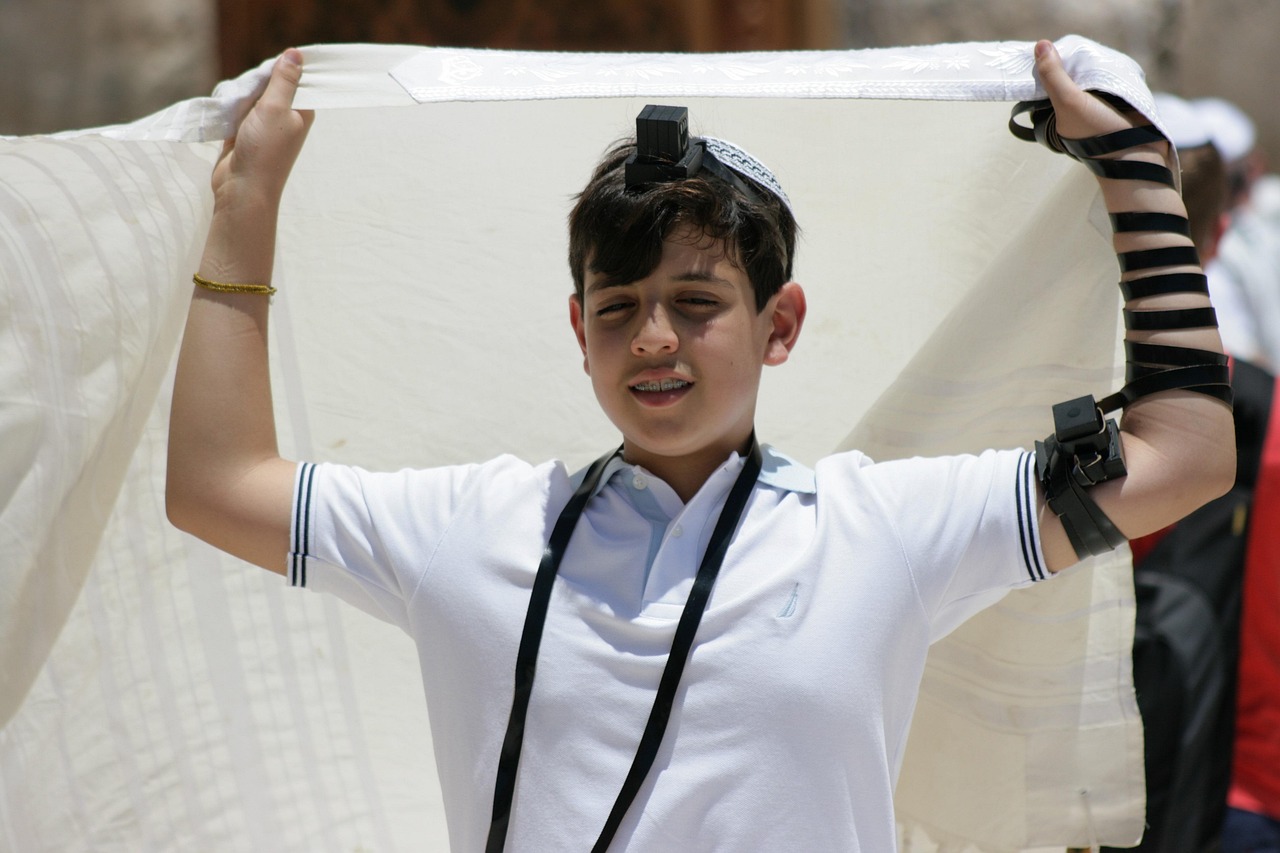 Image by <a href="https://pixabay.com/users/777jew-1027927/?utm_source=link-attribution&utm_medium=referral&utm_campaign=image&utm_content=801504">Aleks</a> from <a href="https://pixabay.com//?utm_source=link-attribution&utm_medium=referral&utm_campaign=image&utm_content=801504">Pixabay</a>
Sinagoga
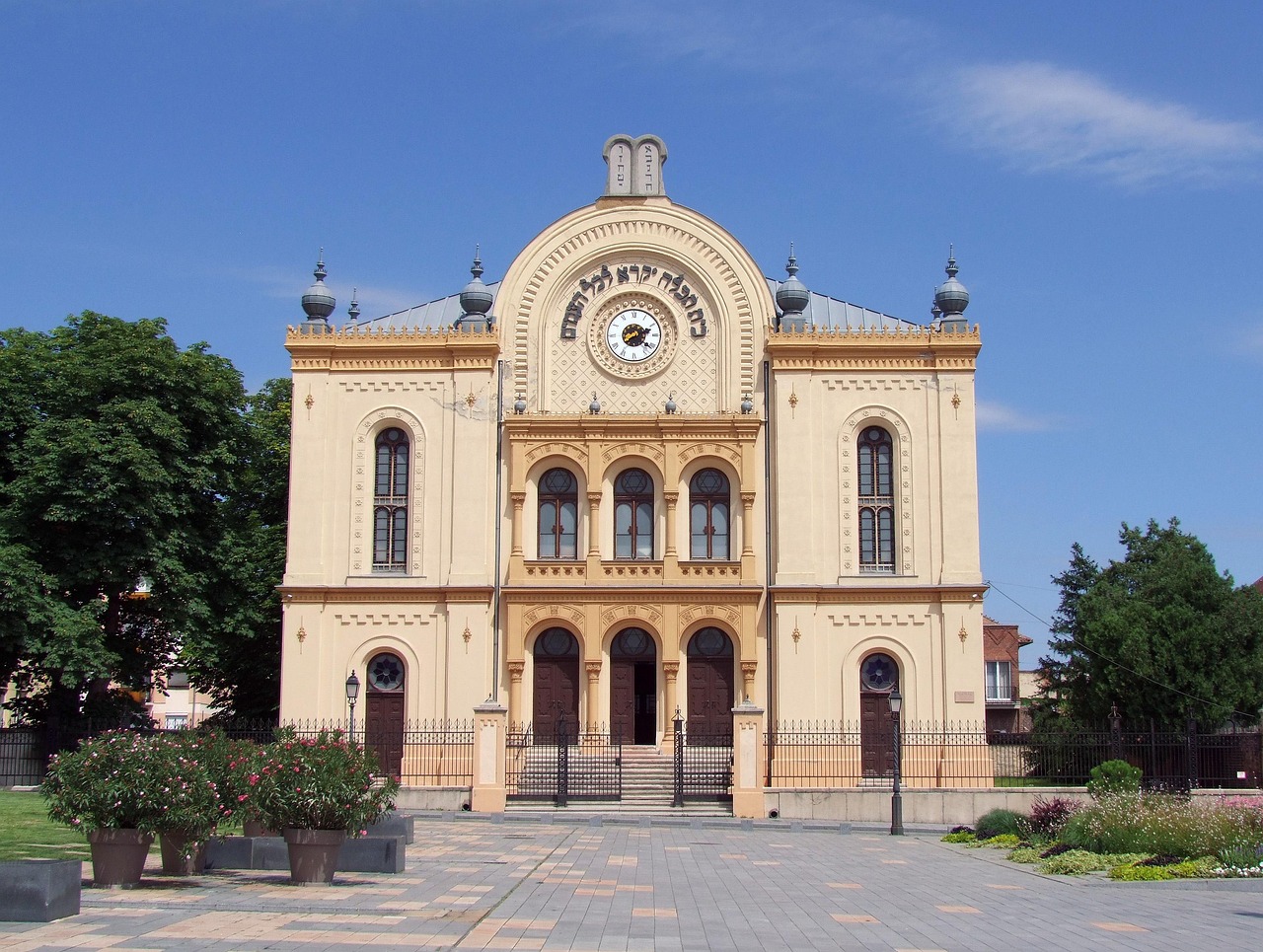 Sinagoga je židovsko bogoslužno mjesto, slično kao što je crkva za kršćane. U sinagogi se moli, čita Tora i okuplja zajednica. U središtu sinagoge nalazi se sveti ormar (aron ha-kodeš) u kojem se čuvaju svici Tore. Sinagoga je i mjesto učenja i zajedništva.
Image by <a href="https://pixabay.com/users/elstef-3091248/?utm_source=link-attribution&utm_medium=referral&utm_campaign=image&utm_content=4778492">Elstef</a> from <a href="https://pixabay.com//?utm_source=link-attribution&utm_medium=referral&utm_campaign=image&utm_content=4778492">Pixabay</a>
Rad u skupinama
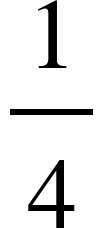 Prezentacija skupina
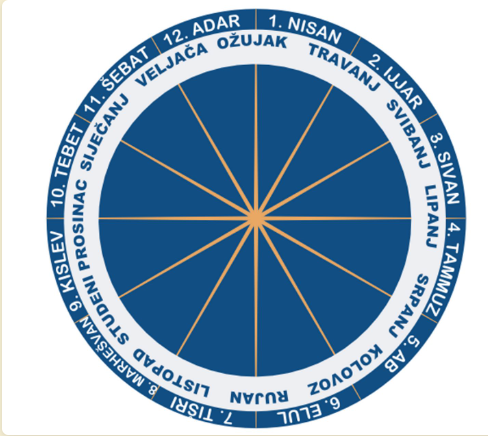 5785. god. – 2024.-2025.
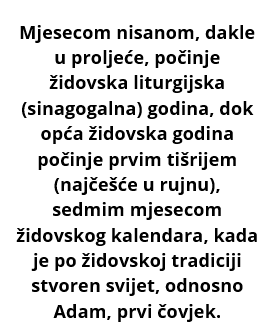 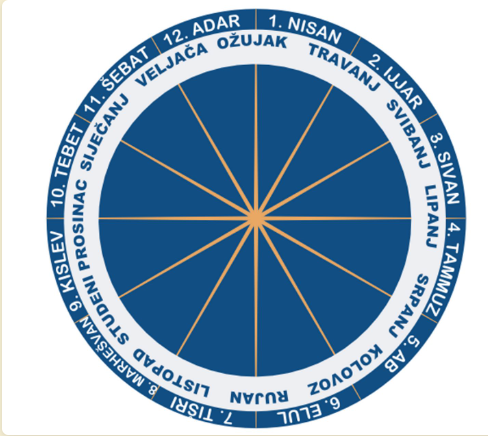 Židovski blagdani
Roš hašanah – Nova godina
Jom kipur – Dan pomirenja
Sukot – Blagdan sjenica
Hanuka – Svečanost svjetla
Purim – Ždrijeb
Pesah – Pasha
Šavuot – Pedesetnica
rad u skupinama
Židovski blagdani
Roš hašanah – Nova godina
Jom kipur – Dan pomirenja
Sukot – Blagdan sjenica
Hanuka – Svečanost svjetla
Purim – Ždrijeb
Pesah – Pasha
Šavuot – Pedesetnica
iznošenje rezultata rada
Usporedba s kršćanstvom
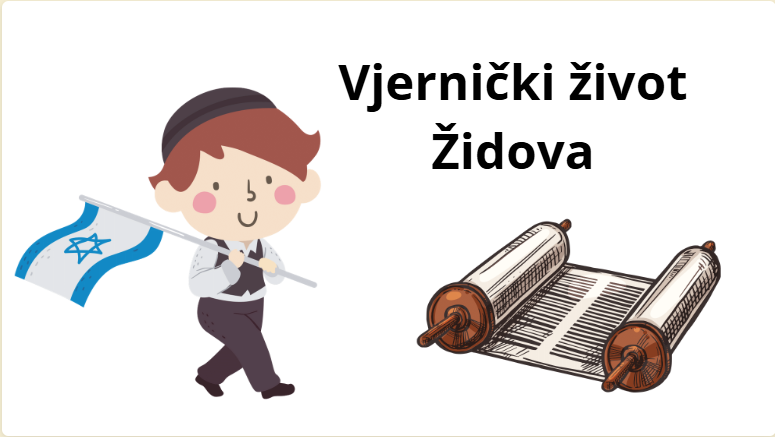 Ponovimo
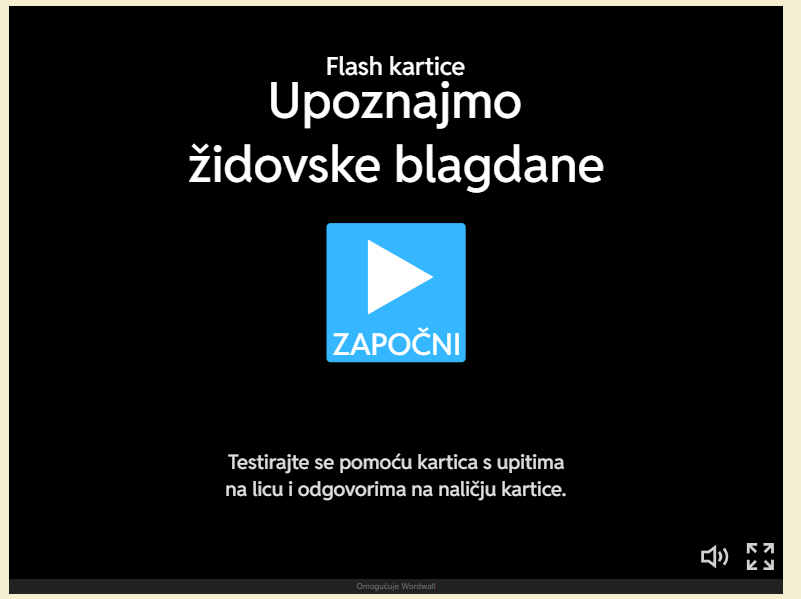 klik na sličicu